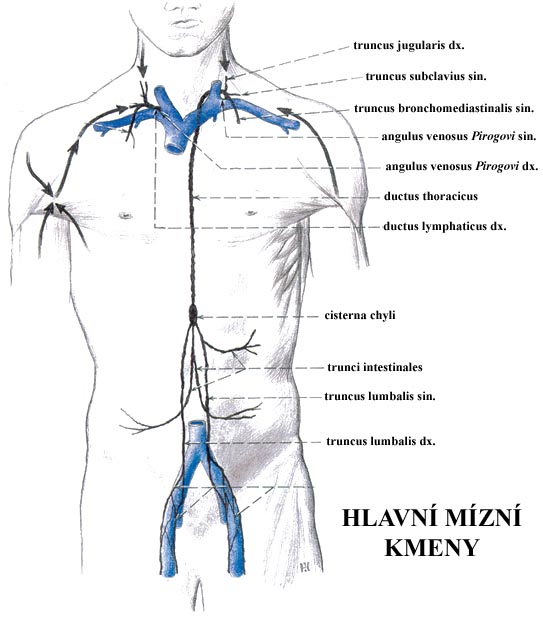 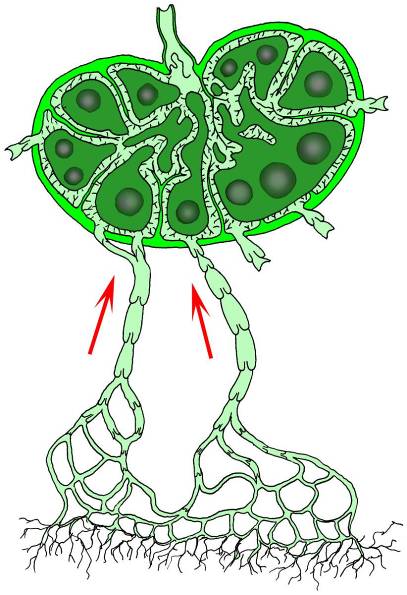 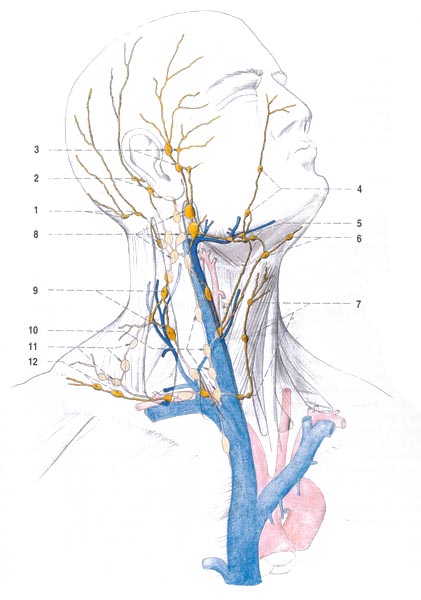 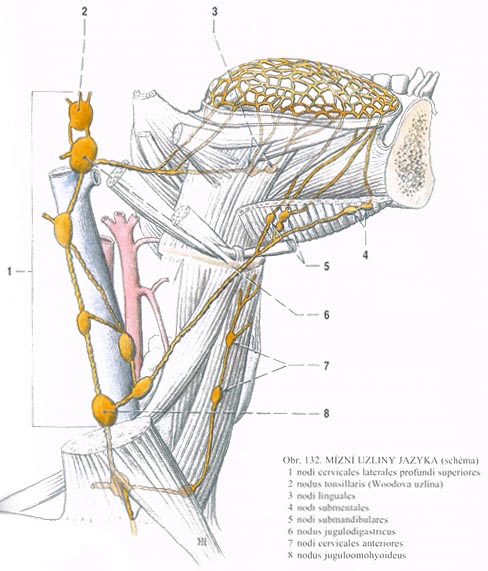 Mízní uzliny hlavy
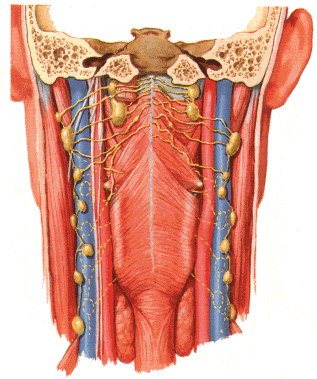 Lymfatický systém horní končetiny
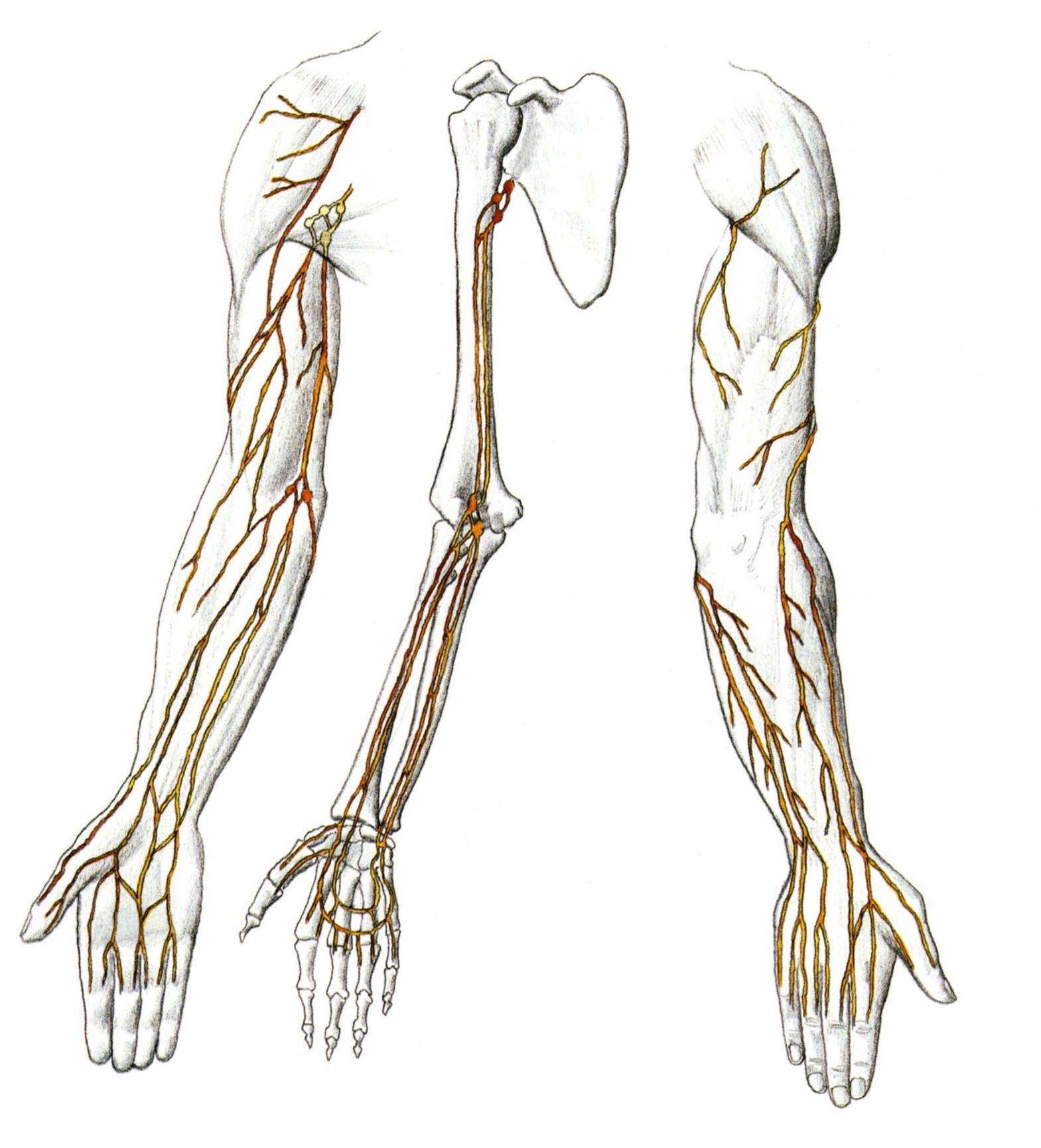 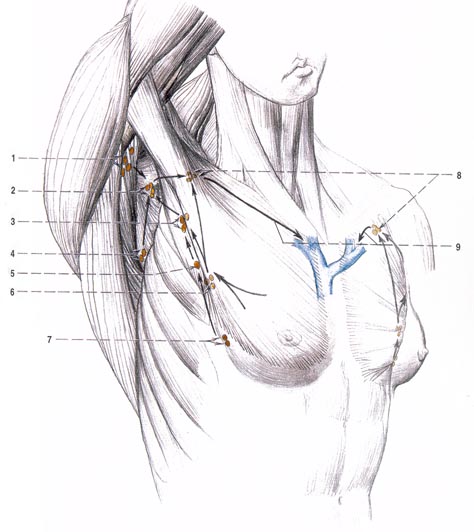 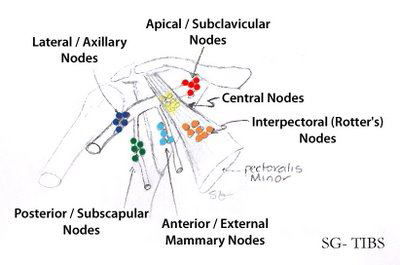 40 uzlin
6 skupin
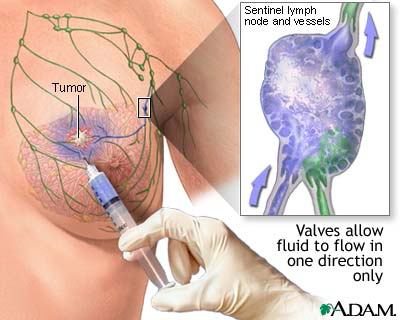 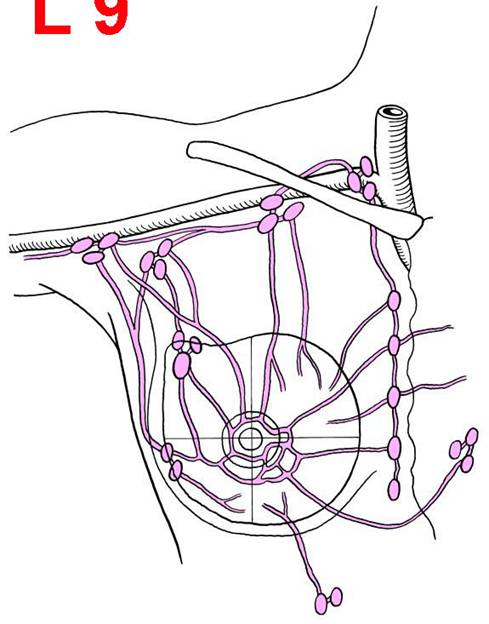 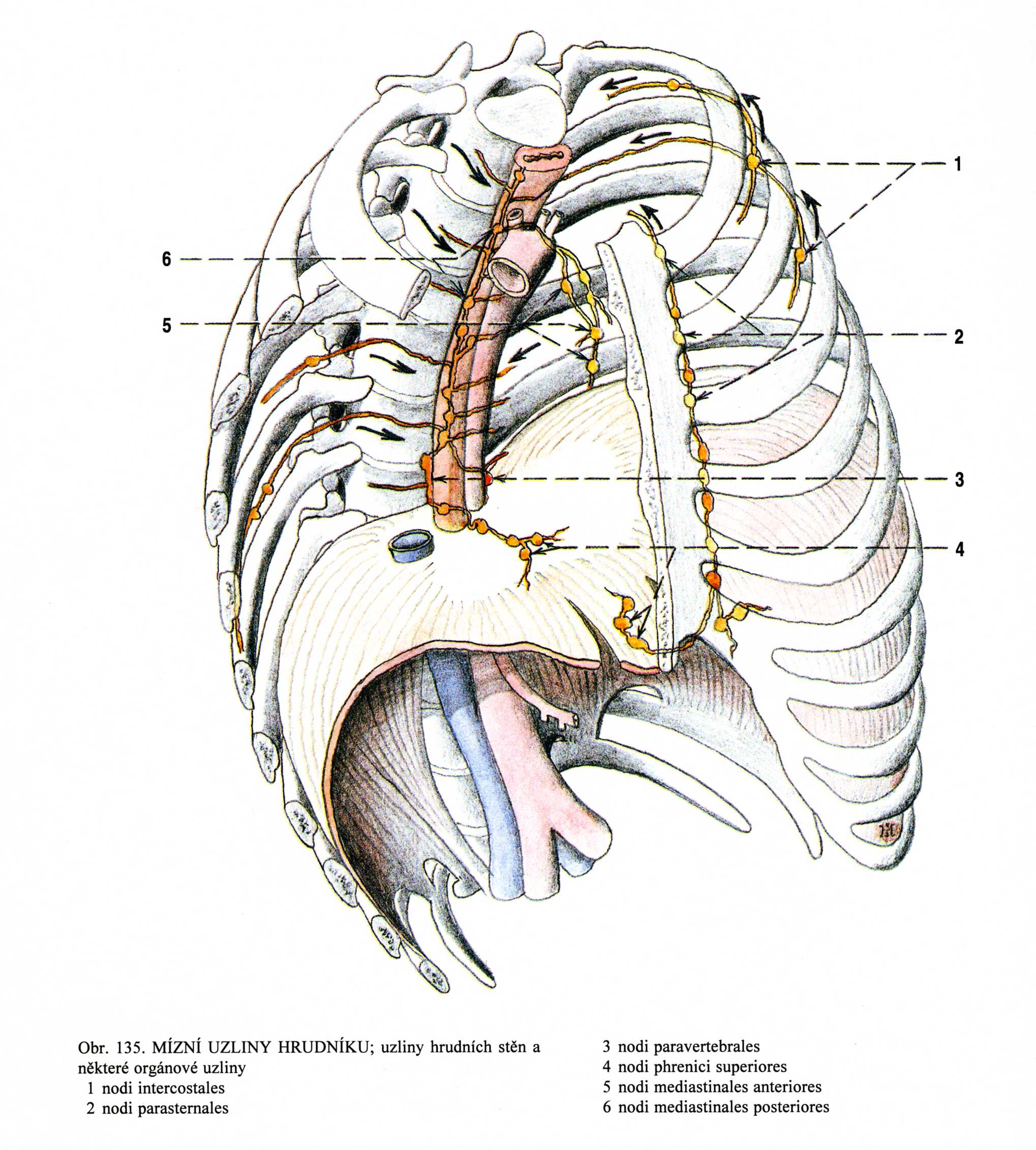 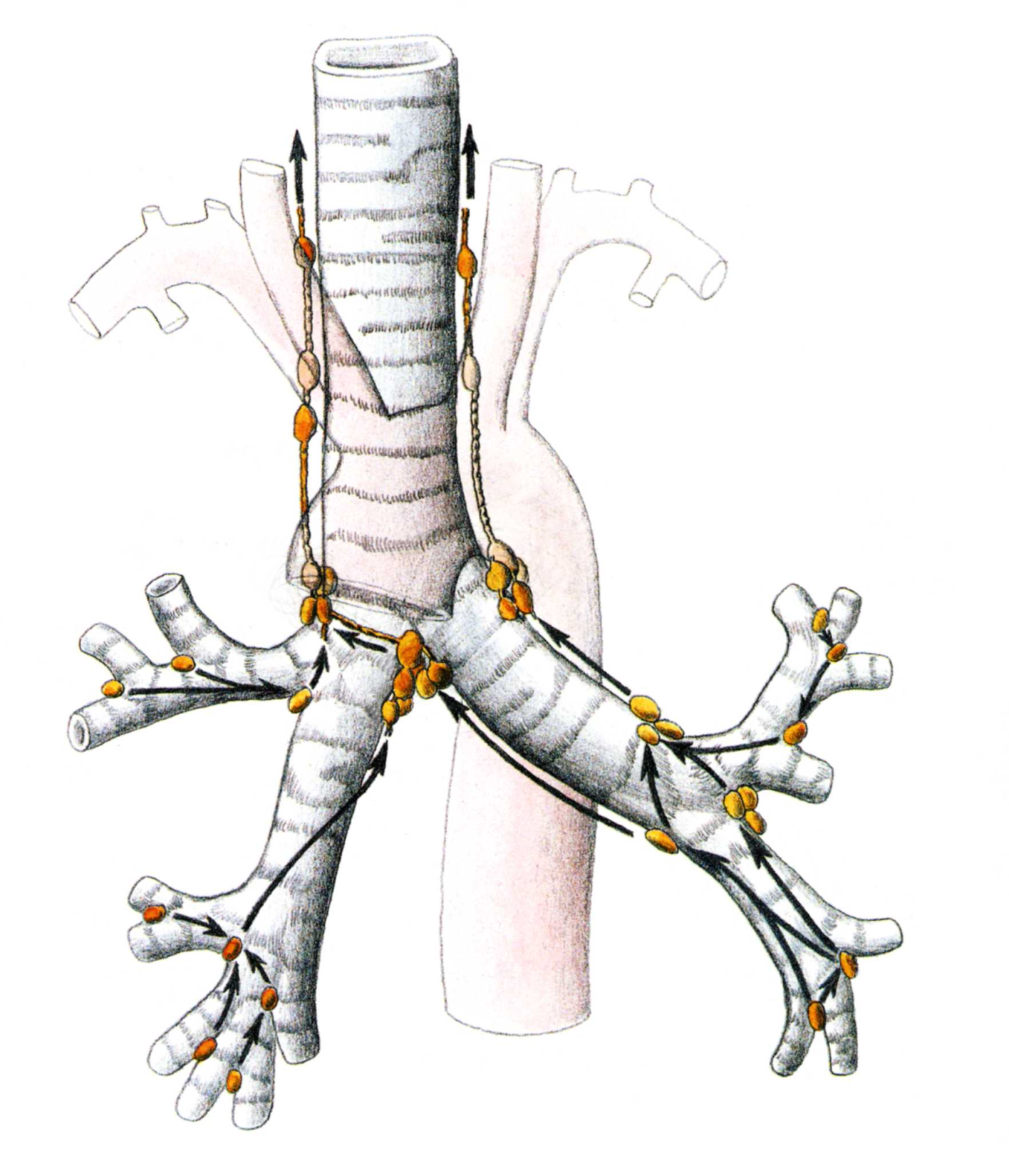 (mezižeberní prostory, páteřní kanál)
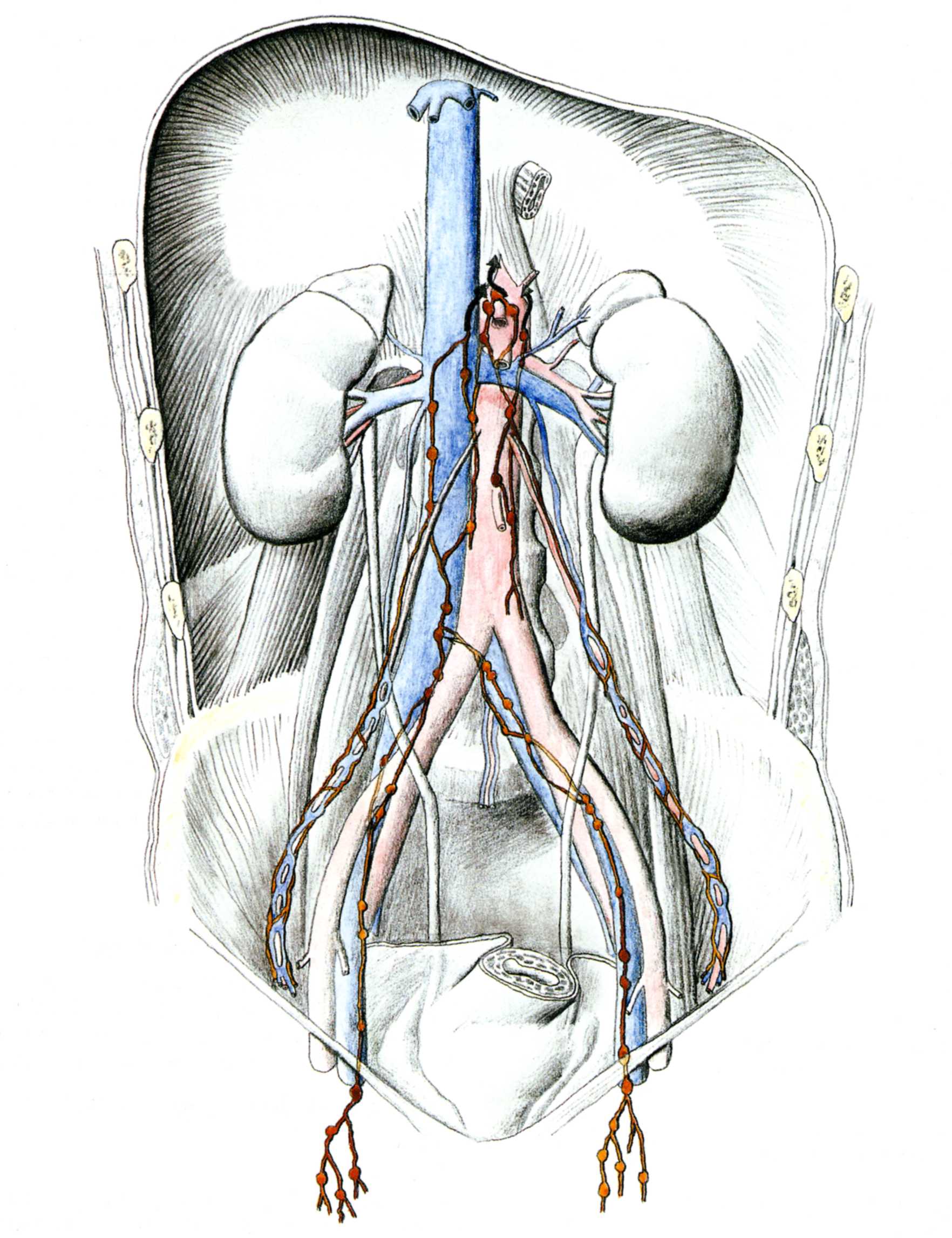 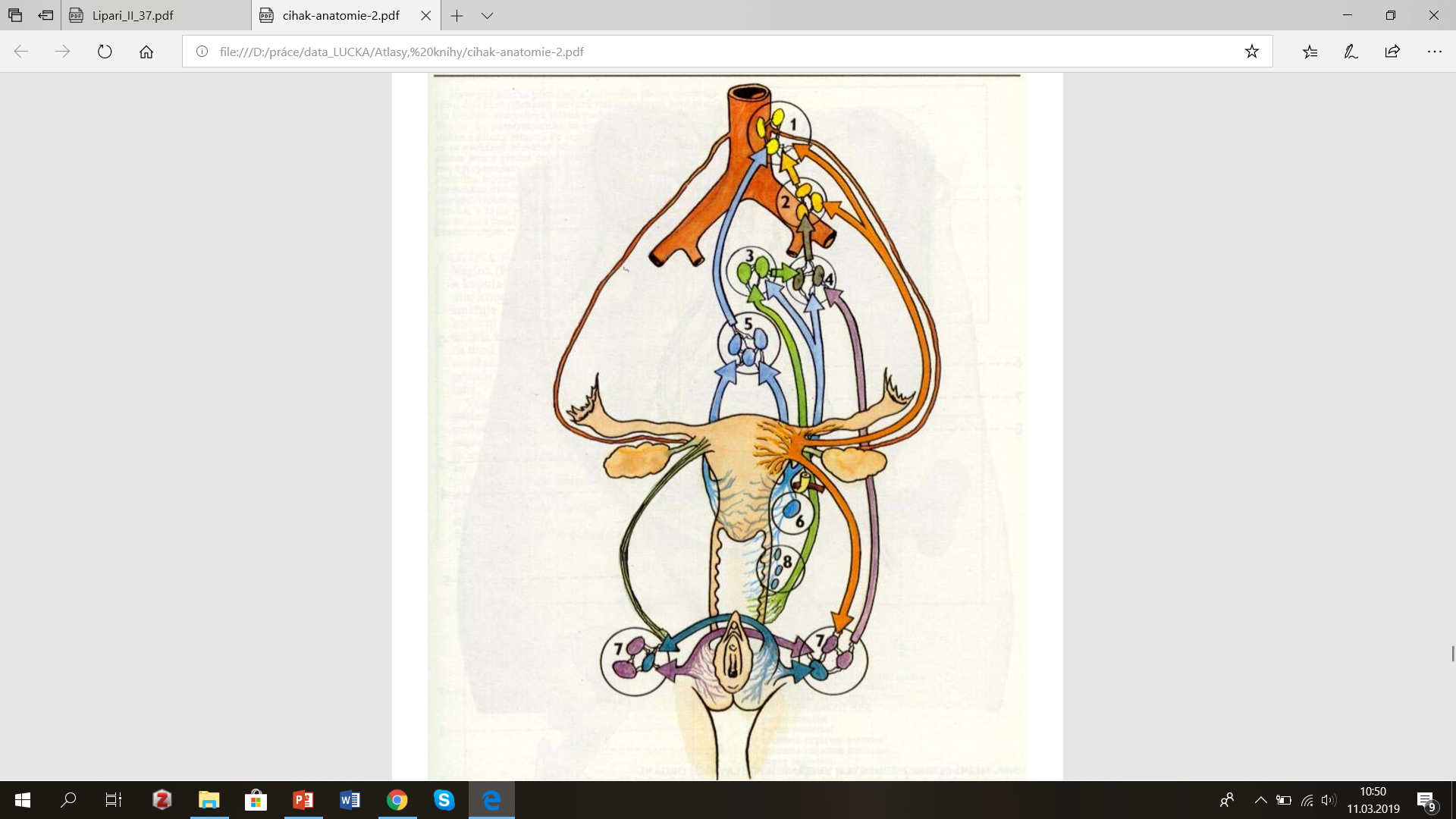 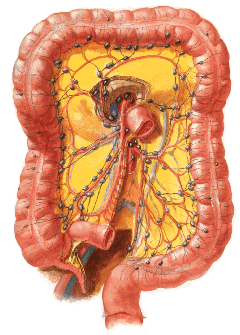 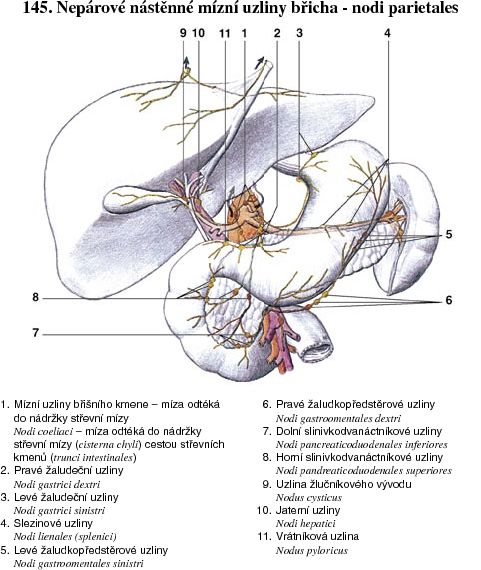 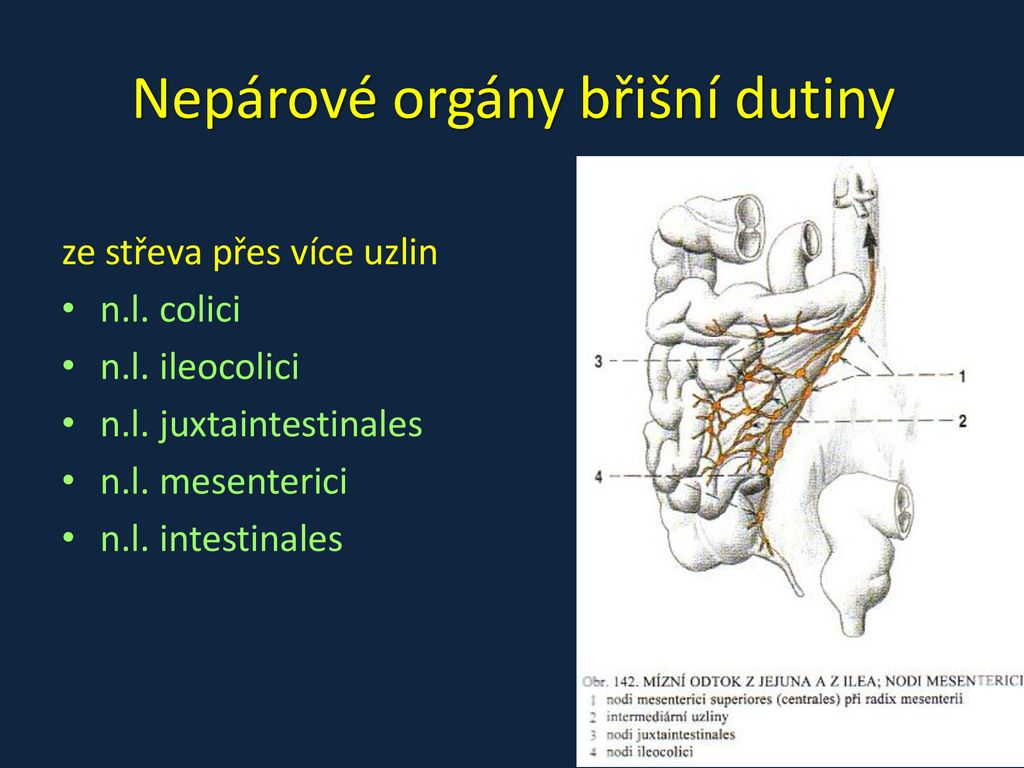 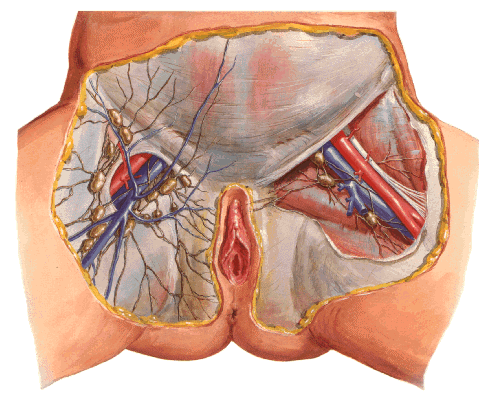 Lymfatický systém dolní končetiny
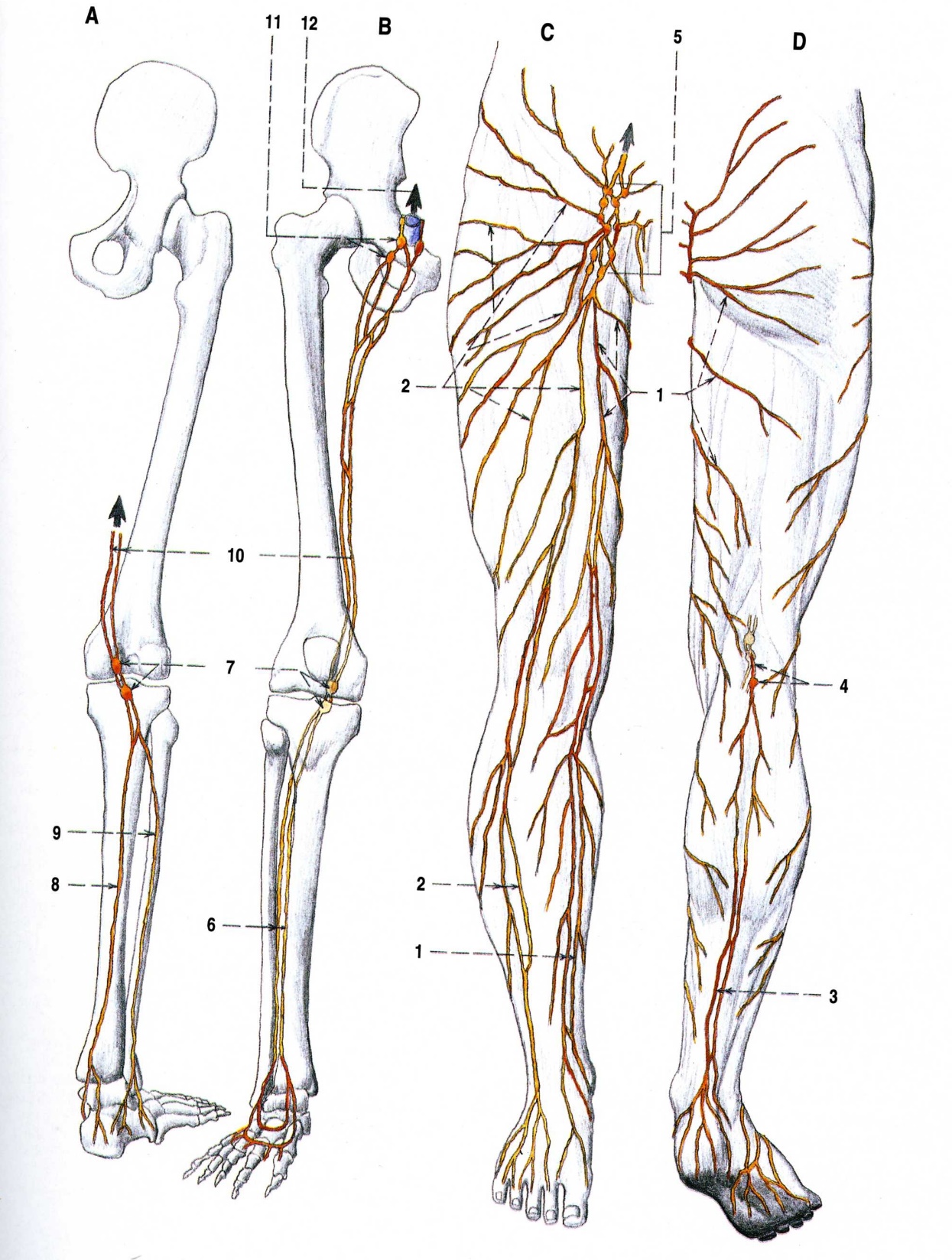 Lymfatický systém stěn trupu- vodní předěl
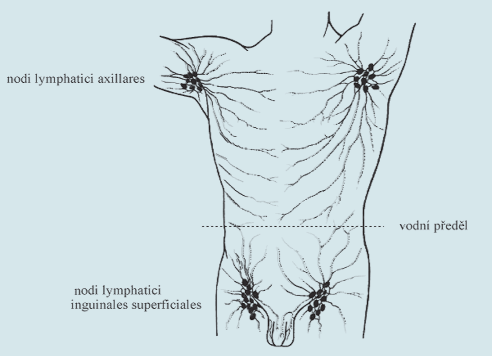 [Speaker Notes: Lymfatický systém stěn trupu- vidní předěl]